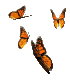 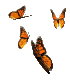 KÍNH CHÀO 
QUÝ THẦY CÔ GIÁO
VÀ CÁC EM HỌC SINH !
Âm nhạc
Bài hát : Múa Vui
    (Sáng tác Lưu Hữu Phước)
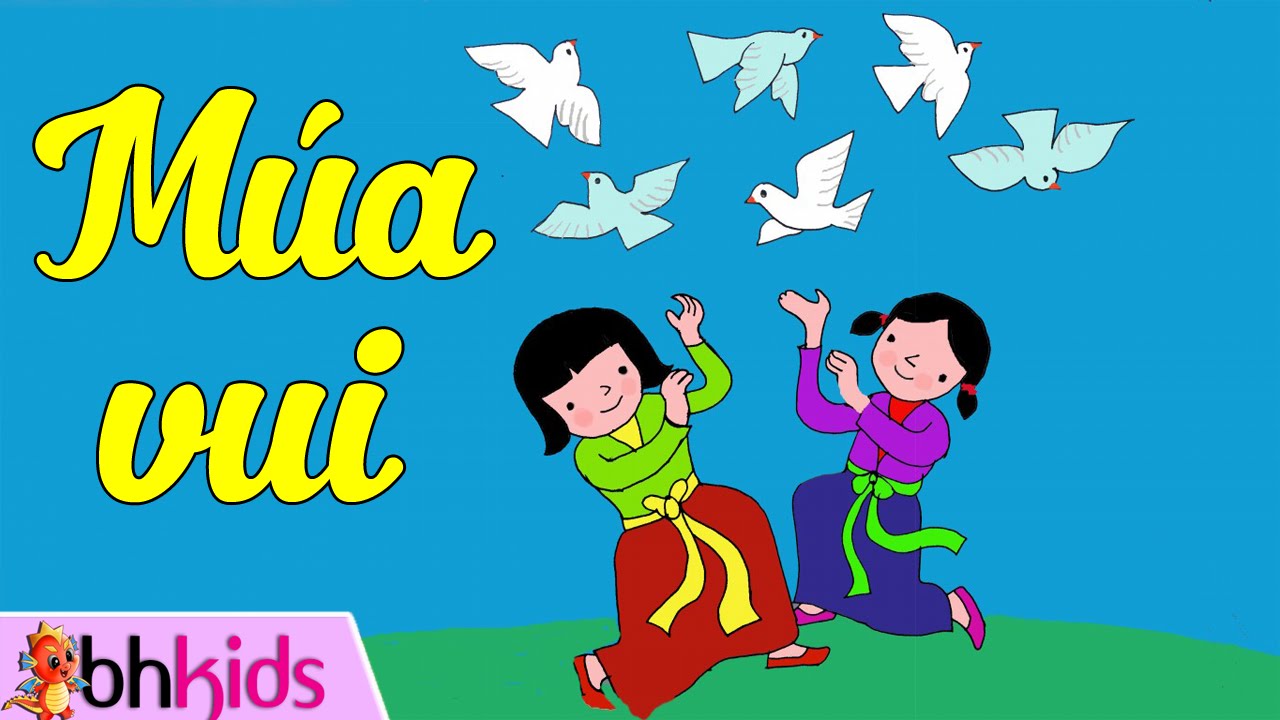 Âm nhạc
Tiết 7 :
ÔN TẬP BÀI HÁT : MÚA VUI
                                    ( Lưu Hữu Phước)
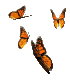 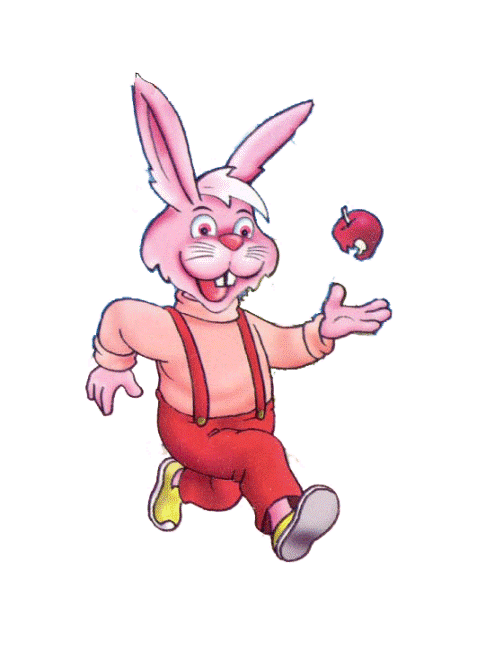 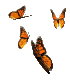 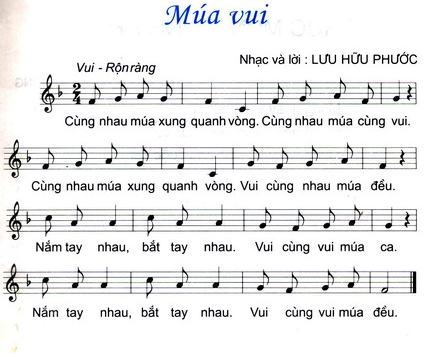 Âm nhạc
Hát kết hợp vỗ tay theo phách
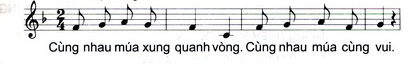 x        x          x     x     x          x         xx
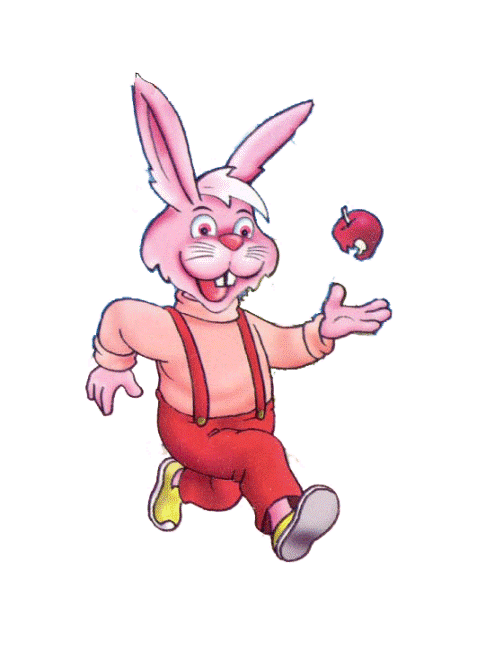 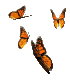 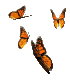 Âm nhạc
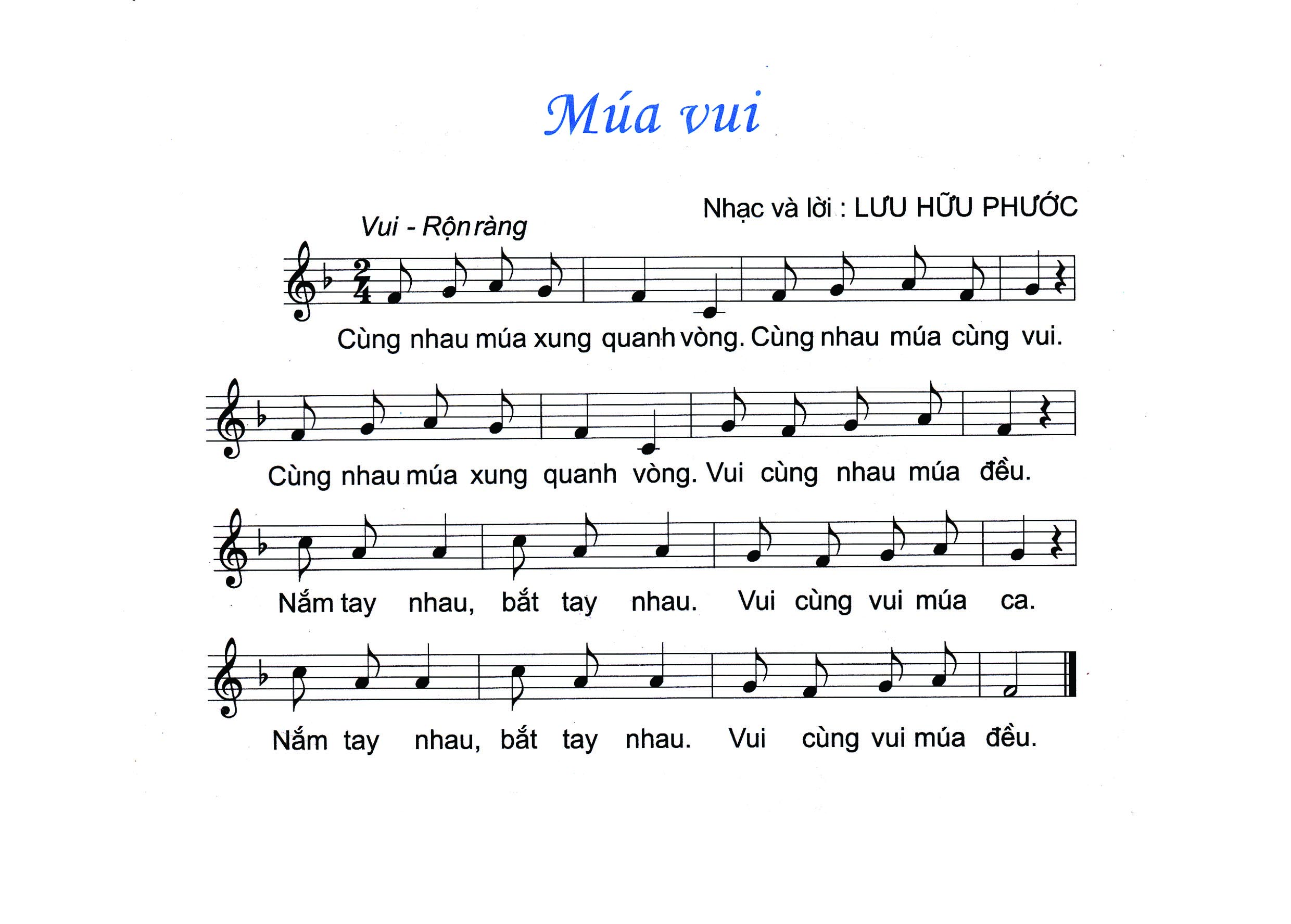 Hát kết hợp vỗ tay theo phách
X           x              x       x       x            x          x x
X            x               x      x       x            x              x x
X             x       x               x        x              x           xx
X            x        x              x        x              x           xx
Âm nhạc
Hát kết hợp vỗ tay theo tiết tấu
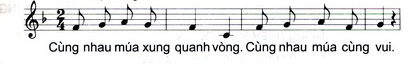 x   x    x   x      x      x    x     x     x    x    x
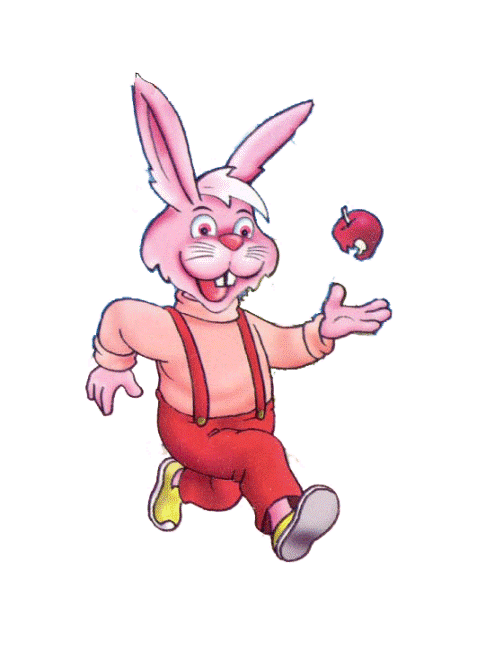 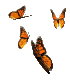 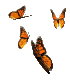 Âm nhạc
Hát kết hợp vỗ tay 
theo tiết tấu
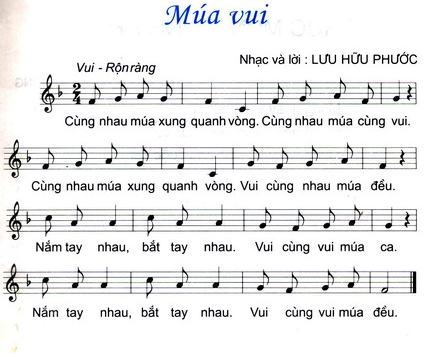 x     x    x   x          x       x      x     x        x     x     x
x       x      x      x        x      x        x     x       x      x        x
x      x        x       x       x       x         x       x      x     x       x
x      x      x         x       x      x         x      x       x      x       x
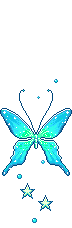 Âm nhạc
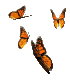 HÁT KẾT HỢP VẬN ĐỘNG
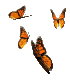 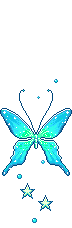 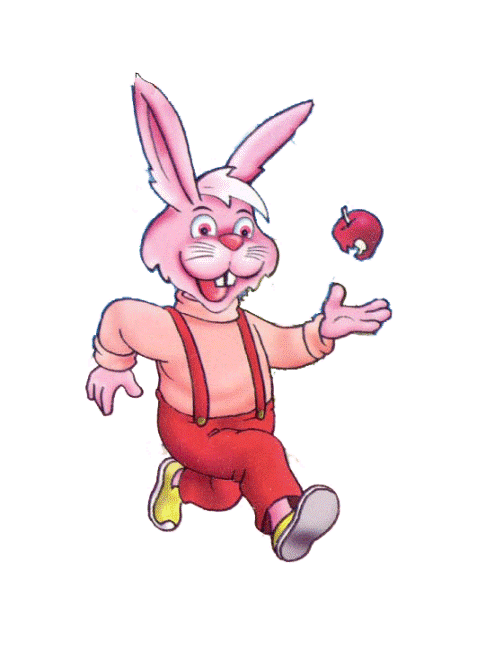 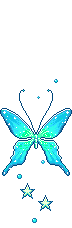 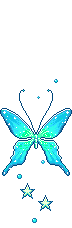 Âm nhạc
BIỂU DIỄN BÀI HÁT
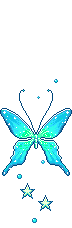 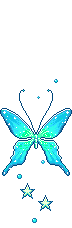 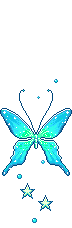 Âm nhạc
CỦNG CỐ - DẶN DÒ
Qua bài hát “Múa Vui” tác giả muốn 
giáo dục cho chúng ta lòng yêu thương
đoàn kết với bạn bè.
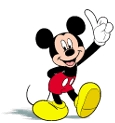 Kính chúc thầy cô giáo
và các em học sinh
sức khoẻ!!!
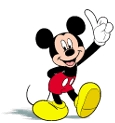